Forum des Métiers27 Mars 2014 Gimnazjum nr 2 a Sulejówek
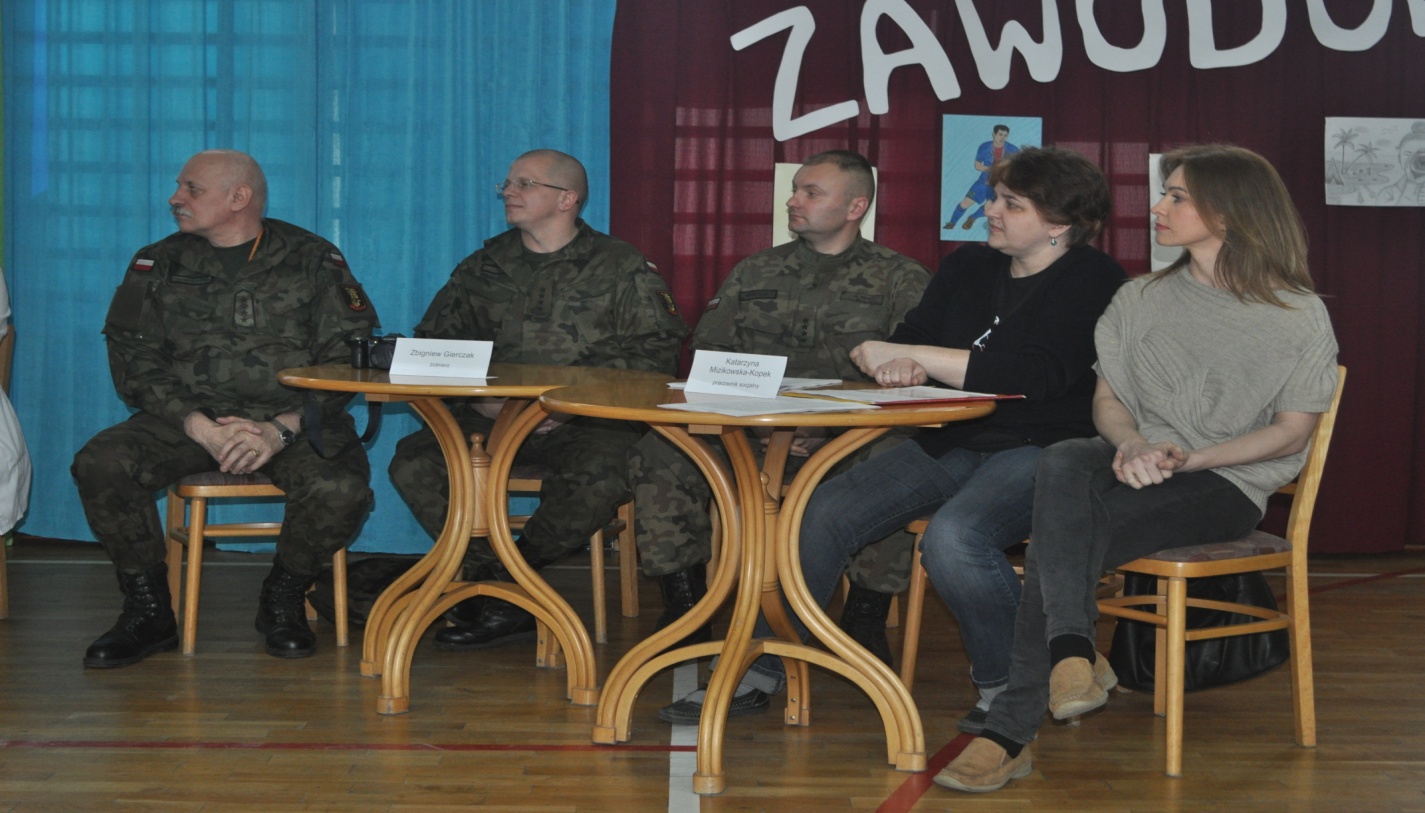 Le 27 mars au Collège no 2 à Sulejowek a eu lieu le FORUM DES METIERS organisé par l’équipe du Comenius et le collège. Le but de cette rencontre  - familiariser les jeunes avec certains métiers et les aider à choisir leur future porfession. Les participants – tous les élèves du collège.
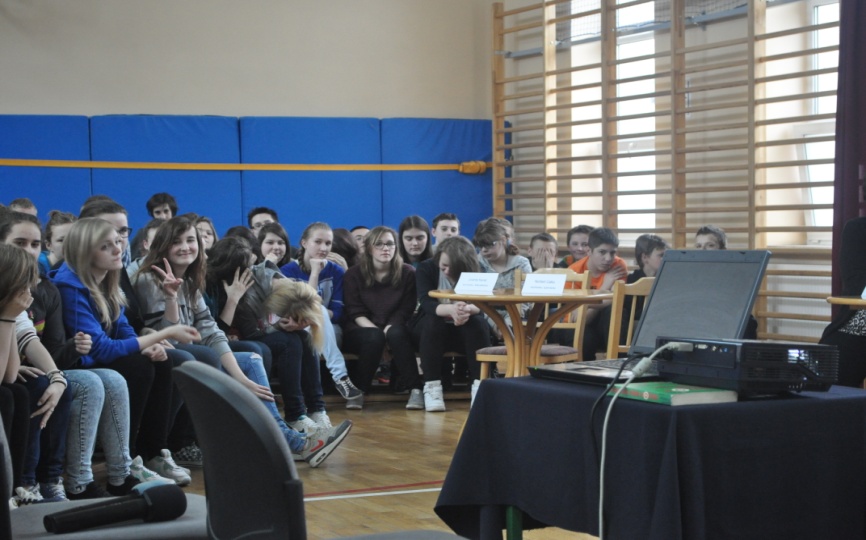 Nous avons invité plusieurs personnes qui ont expliqué en quoi consite leur métier et pourquoi ils ont choisi une telle profession.
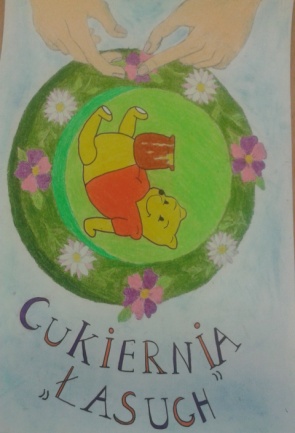 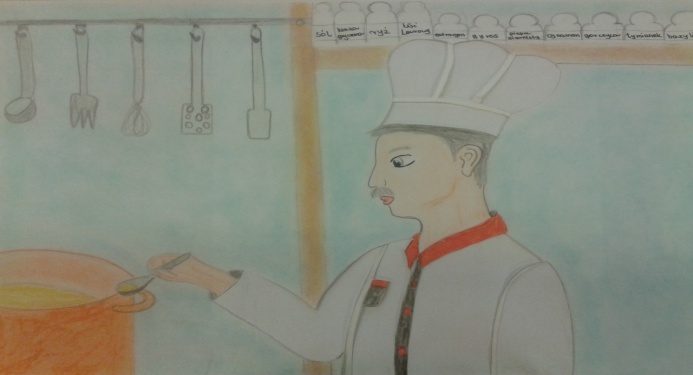 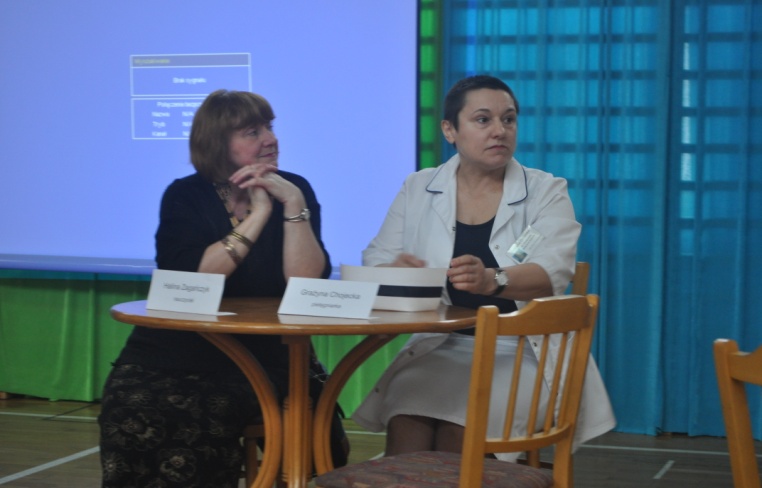 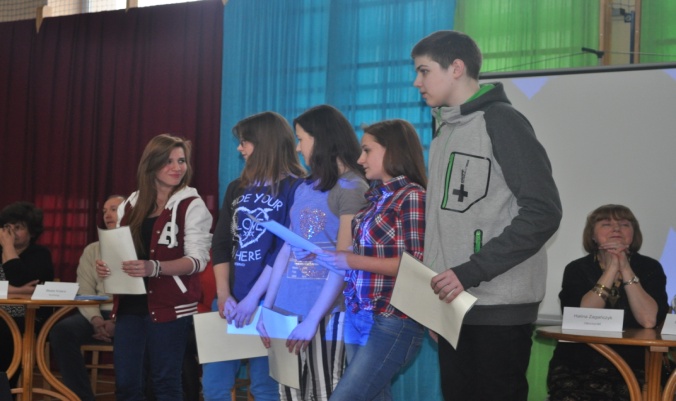 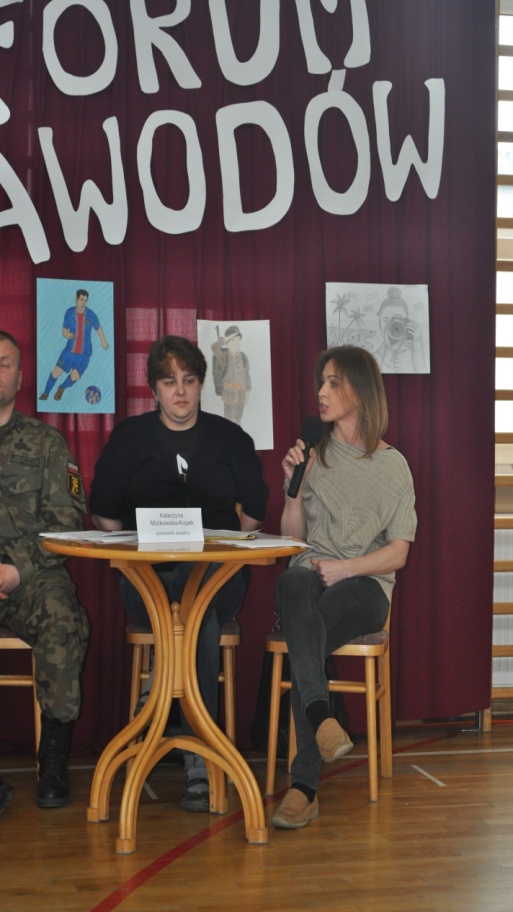 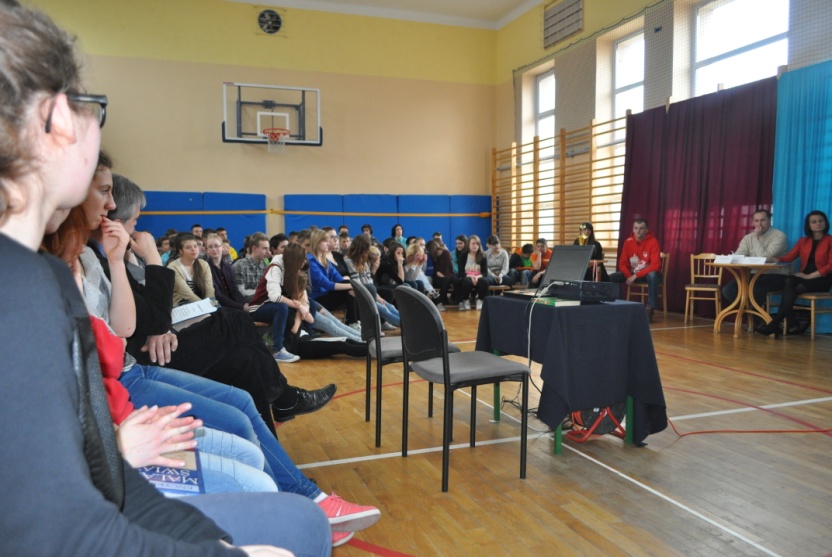 Nos invités :
	Halina Zagańczyk - professeur
	Jolanta Karaś - sportive athlète Hanna Załęska - cuisinière
	Beata Kotara – tricologue
	Grażyna Chojecka - infirmière, Katarzyna Mizikowska-Kopek, Beata Kozak-Michalska  - assistantes sociales  
	Norbert Całka – escrimeur
	Zbigniew Gierczak, Sebastian Kostecki et Leszek Dunajewski - soldats
	Jarosław Stefaniuk - informaticien
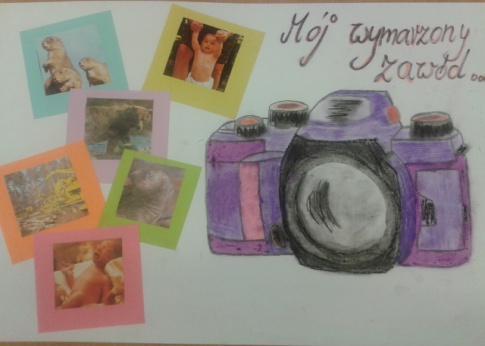 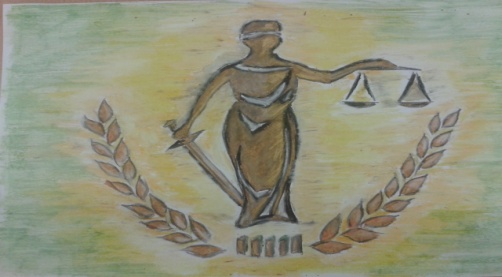 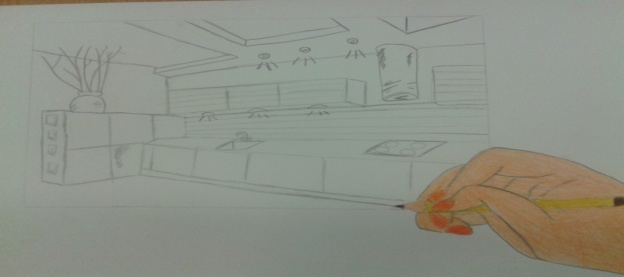 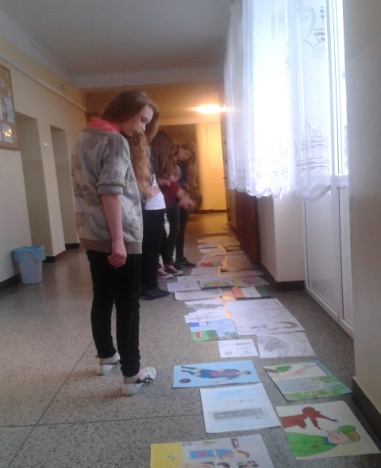 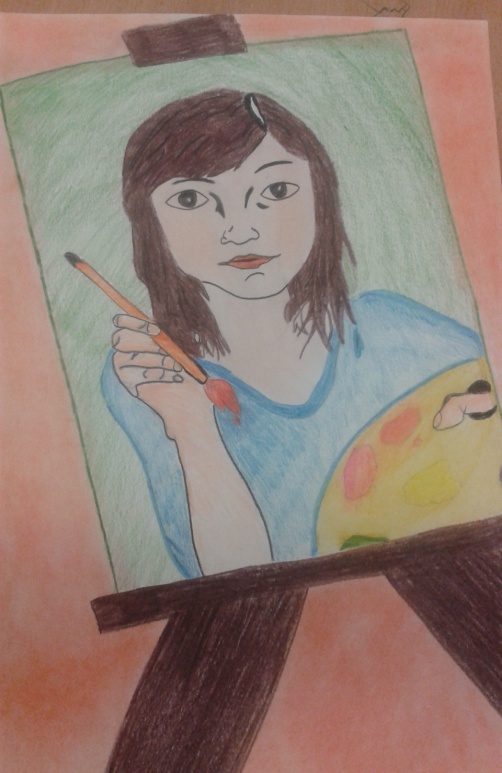 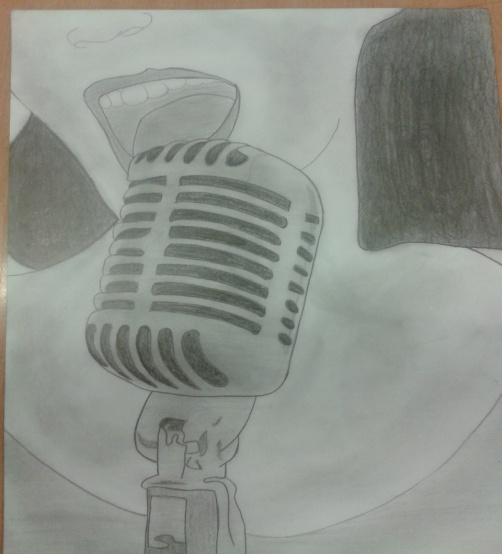 Les élèves ont regardé le diaporama préparé par l’équipe Comenius sur « Comment plannifier sa carrière professionnelle » ainsi que le résultat du sondage fait parmi les jeunes sur les métiers. 
	On a remis les prix et les diplômes dans le concours „ Je rêve de devenir…” 
	10 meilleurs travaux ont été choisi parmi des dizaines dessins.   
	Le Forum des métiers était pour nous une leçon intéressante et enrichissante.Je pense que chaque élève a trouvé des conseils pour lui-même. Notre connaissance sur les métiers est devenue plus grande.         Emilia Kołak 2b
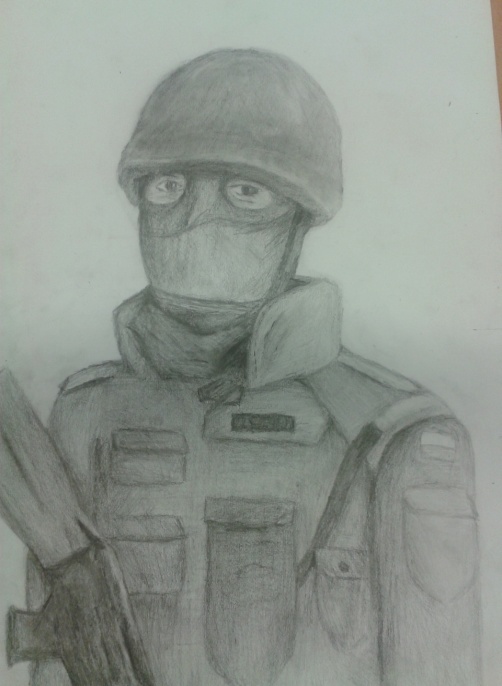